Ophtalmology
Eye
Eye muscles
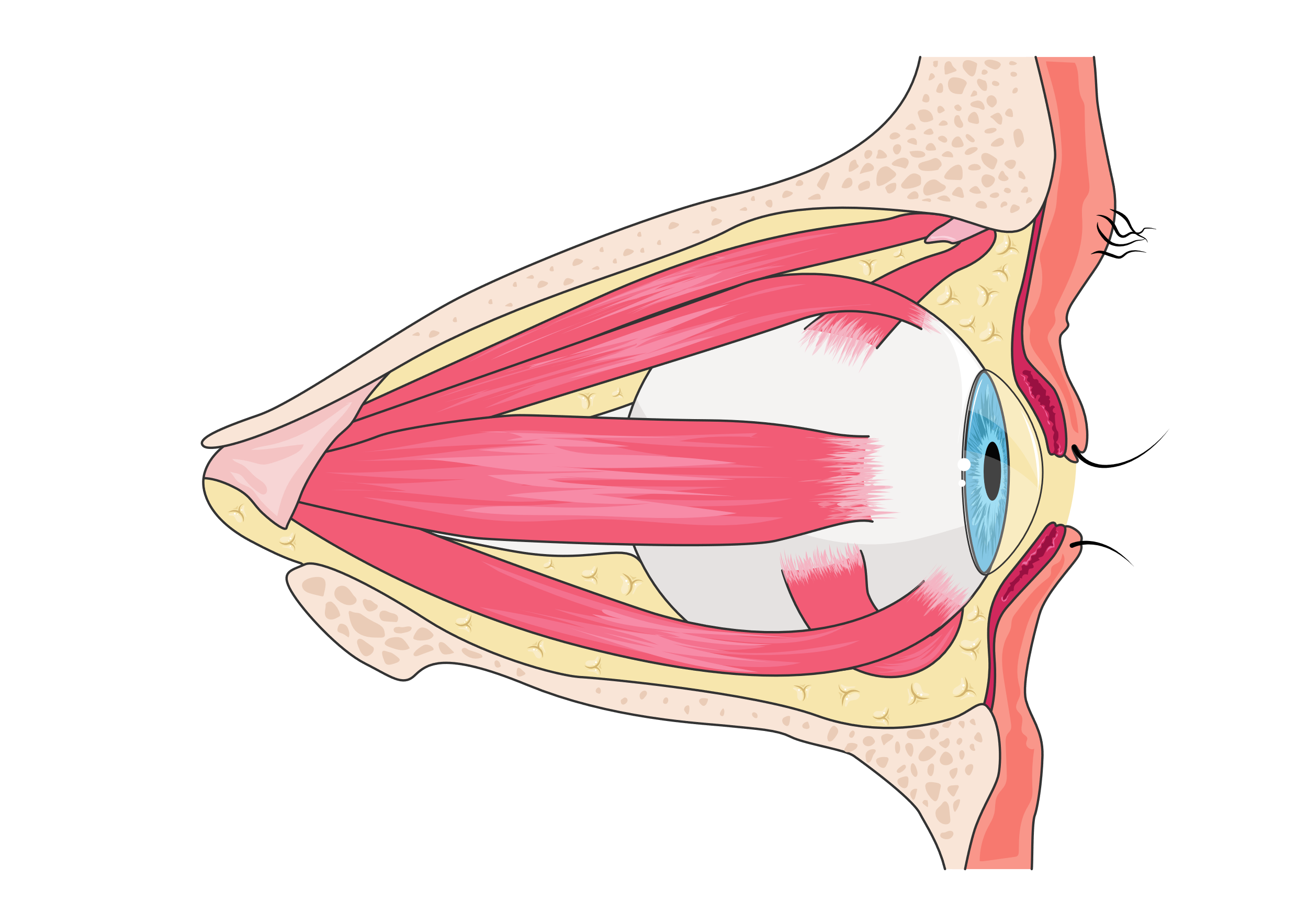 Eye structure
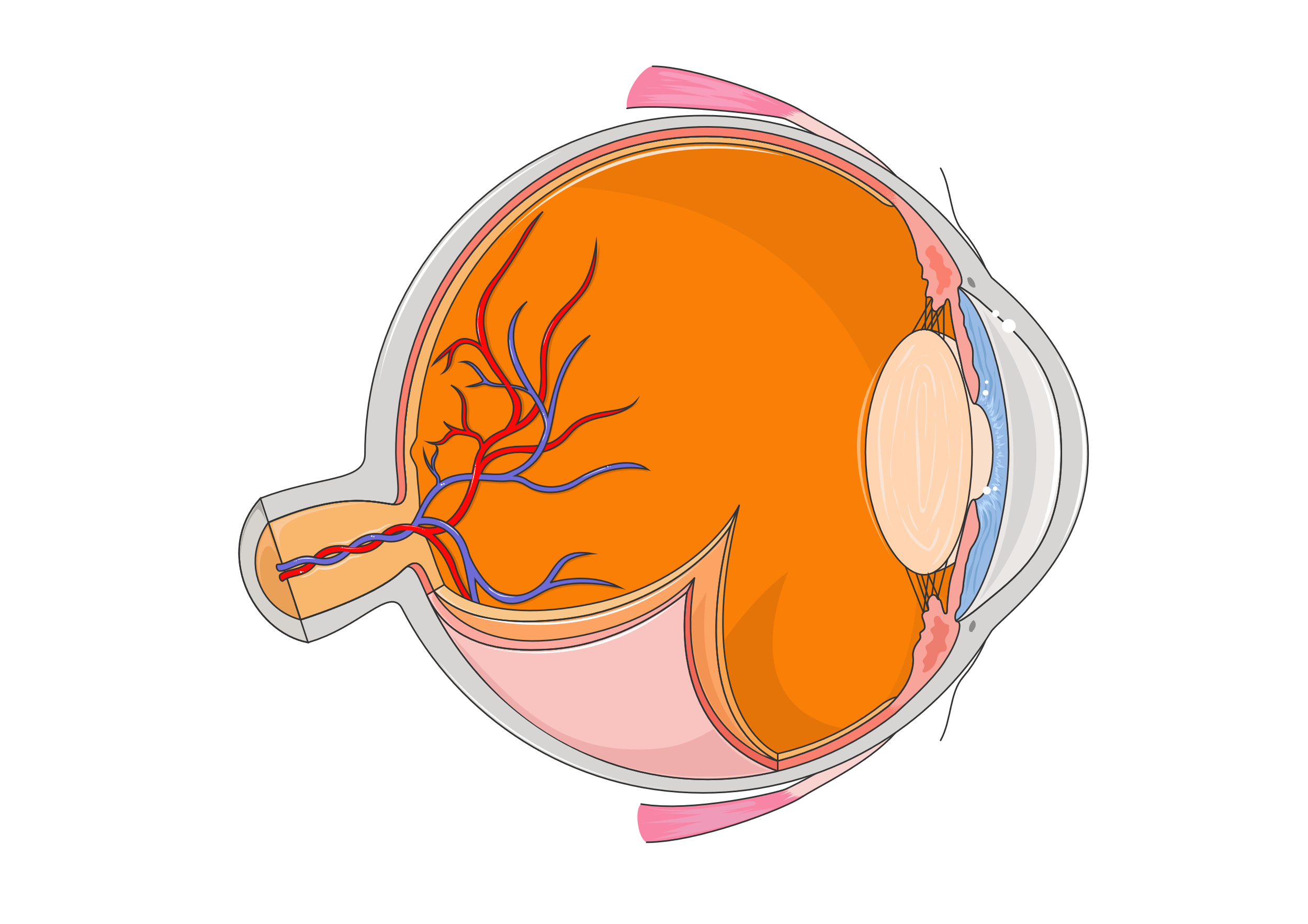 Retina (1)
Retina (2)
Tear duct
Optical pathways
Left
Right
Optic nerve
Optic chiasm
Optic tract
Lateral geniculate nucleus
Optic radiations
Visual cortex
Vision (1)
Normal eye
Vision (2)
Long-sighted eye
Astigmatic eye
Vision (3)
Short-sighted eye
Cataract
Macular degeneration
Diabetic retinopathy
Glaucoma
Open-angle glaucoma
Angle-closure glaucoma
Conjunctivitis
Glasses and contact lenses
Lenses types
Convergent
Divergent
Double
convex lens
Plano-convex
lens
Positive
meniscus lens
Double
concave lens
Plano-concave
lens
Negative
meniscus lens